Scopriamo l’elettromagnetismo
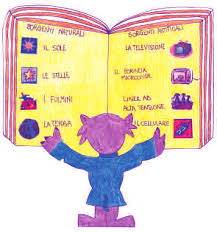 Scienze, tecnologia, ed. civica
Classe 5 A Capoluogo
Docente Pulcrano Rosa
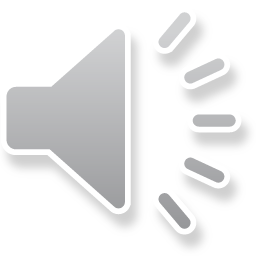 Ciao ragazzi! 
Io sono Gattix un gatto molto curioso.
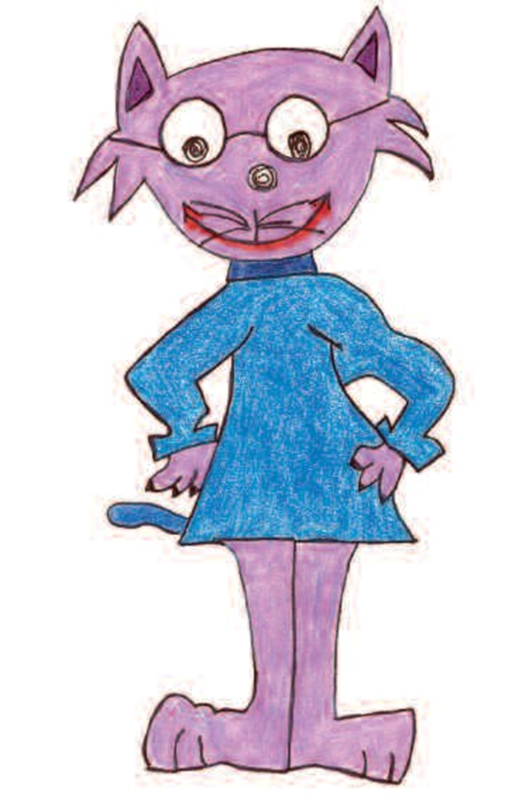 La mia voglia di conoscere sempre cose nuove, mi ha portato  a sbirciare nei tanti libri dei miei proprietari e ho scoperto  delle cose proprio interessanti!
Voglio raccontarvi di quel mondo misterioso che è presente  attorno a noi ...non si vedono e non si sentono... sono i campi elettromagnetici!
Sapete quegli	oggetti simpatici con  calamita che  attacchiamo al frigorifero che, ogni tanto, ci cadono per terra e che non si attaccano al legno, ma solo al metallo  purché sia formato, ad esempio, da ferro?
Sono le CALAMITE.
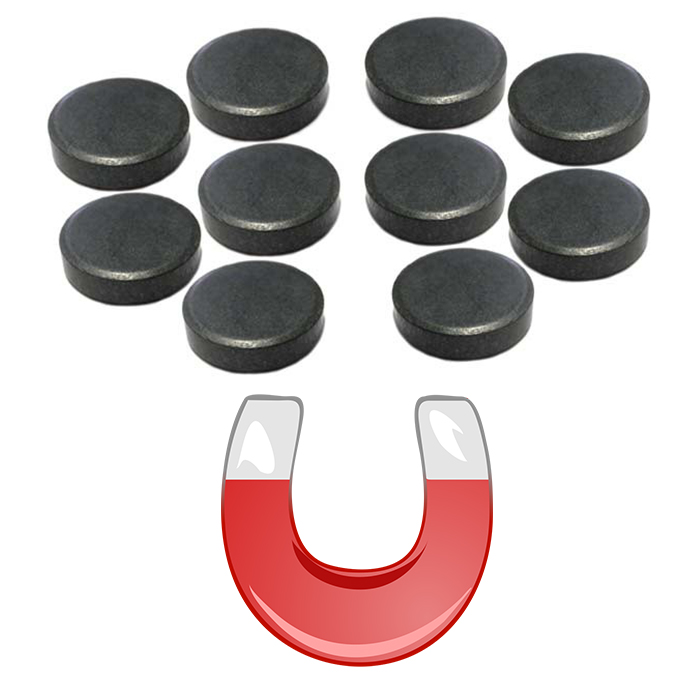 Come mai succede?
Sono formate da magnetite, una sostanza che riesce ad  attrarre altri oggetti di metallo.
UN PO' DI STORIA
La magnetite era già nota nel VII secolo a.C.; il nome magnetite deriva da quello della città  greca di Magnesia, in Asia Minore, dove si trovano giacimenti del minerale, e la sua capacità  di attrarre altri metalli prende il nome di magnetismo.
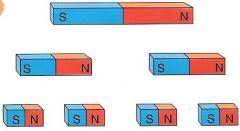 Gli oggetti formati da magnetite si chiamano magneti.
I magneti hanno forme diverse, ma tutti hanno due estremità chiamate Poli, che sono sempre di  segno opposto, per questo si parla di polo positivo e polo negativo.
Sapete cosa ho provato a fare?
Ho sospeso la calamita a un filo e ho notato che si orientava sempre dalla stessa parte.
Mi sono ripreso i miei libri e ho letto che anche la Terra si comporta come una grande calamita.
Anche la Terra è magnetica! Eh si, proprio così!
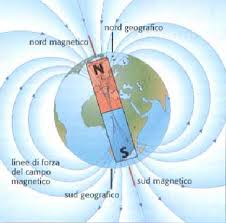 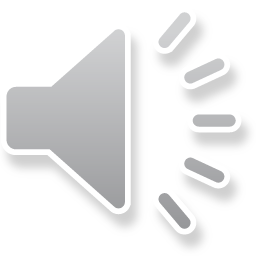 Il nostro pianeta è dotato di un cuore metallico che crea una forza magnetica, è per questo che  si parla di campo magnetico terreste che ha due estremità, il Polo Nord e il Polo Sud.
La mia calamita si girava sempre dalla stessa parte perché si orientava seguendo il campo  magnetico terrestre.
Come la Terra anche i magneti hanno un Polo Nord e un Polo opposto Sud.
Se avviciniamo il POLO NORD di un magnete al POLO SUD di un altro, ecco che si attraggono!  
QUESTA è una FORZA “magnetica” che non si vede, ma esiste.
Questo fenomeno si chiama magnetismo.
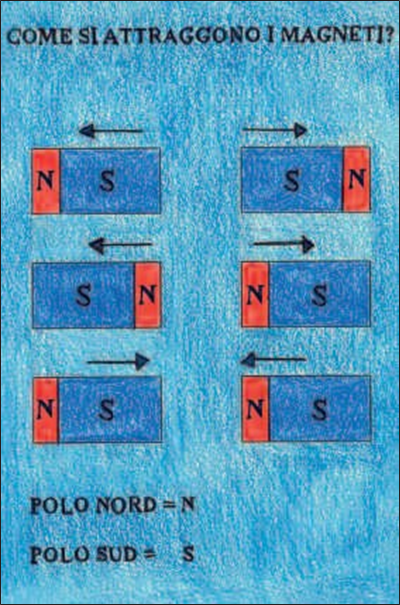 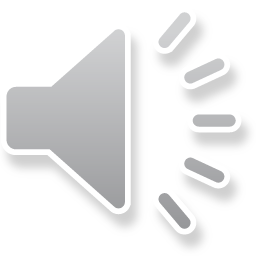 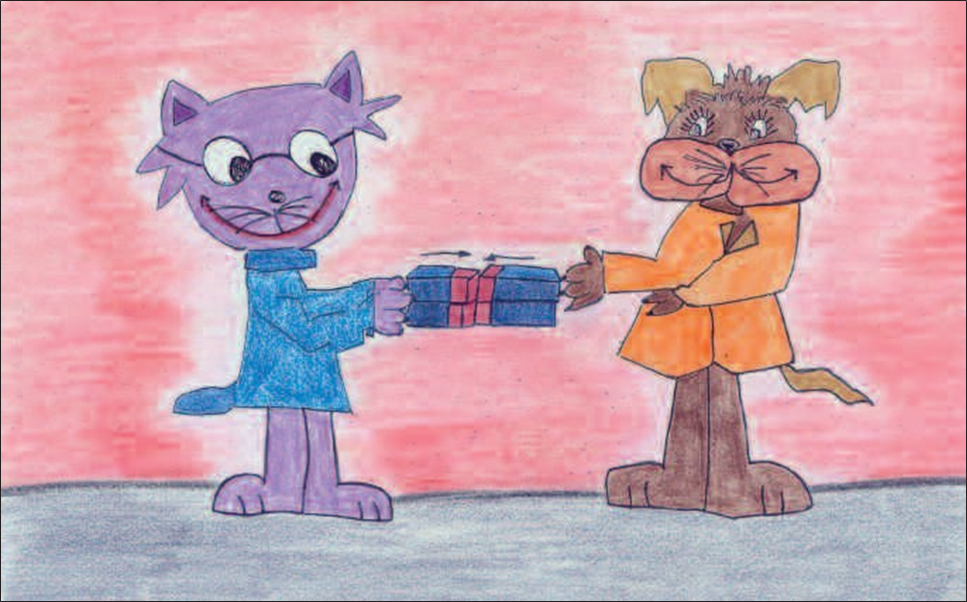 A questo punto mi è venuta in mente la bussola!
Avete mai osservato l'ago di una bussola?  É magnetico..!
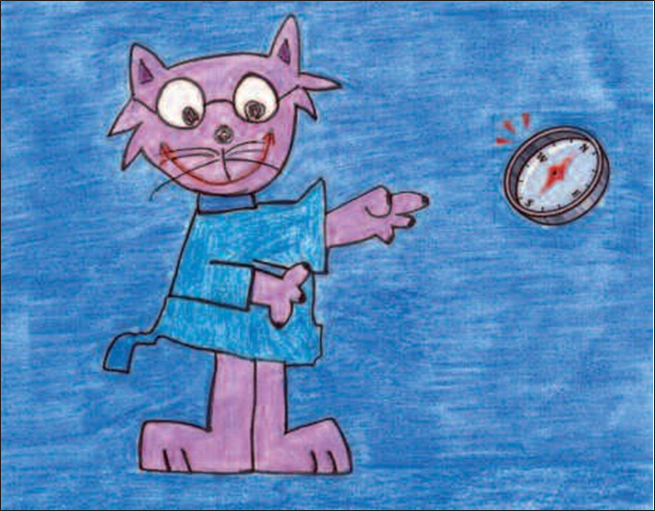 Che cos’è una bussola?

E' lo strumento utilizzato dagli esploratori, dai marinai e, più recentemente, dai piloti degli aerei  per orientarsi. Serve per indicare il Nord. L'ago che indica il Nord, proprio per seguire il campo  magnetico terrestre torna sempre in quella stessa posizione. Anche se cerchi di spostarlo, torna  a indicare sempre lo stesso punto cardinale, sia di giorno che di notte con il bello e il cattivo  tempo. Sembra una magia eppure è così!
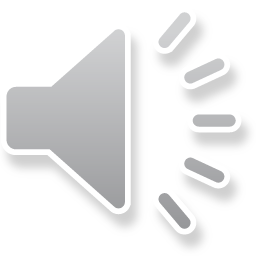 Sperimentiamo insieme…
Obiettivi
Verificare la presenza del magnetismo naturale e trasferire le proprietà magnetiche da un  magnete naturale a un piccolo oggetto d'acciaio.

Materiale occorrente  
Calamita, graffette di metallo.

Descrizione dell'esperimento
Porre una calamita vicino ad alcune graffette in metallo. Le graffette saranno attirate dalla  calamita. Esse si attaccano alla calamita perché sono di acciaio, un materiale che contiene  molto ferro. La maggior parte delle graffette rimane attaccata solo in corrispondenza delle  estremità, le quali vengono detti Poli della calamita.
Questo perché la forza di attrazione della calamita è massima ai Poli. Le graffette possono  diventare a loro volta magnetiche. Una graffetta può attirare a sè anche altre graffette.
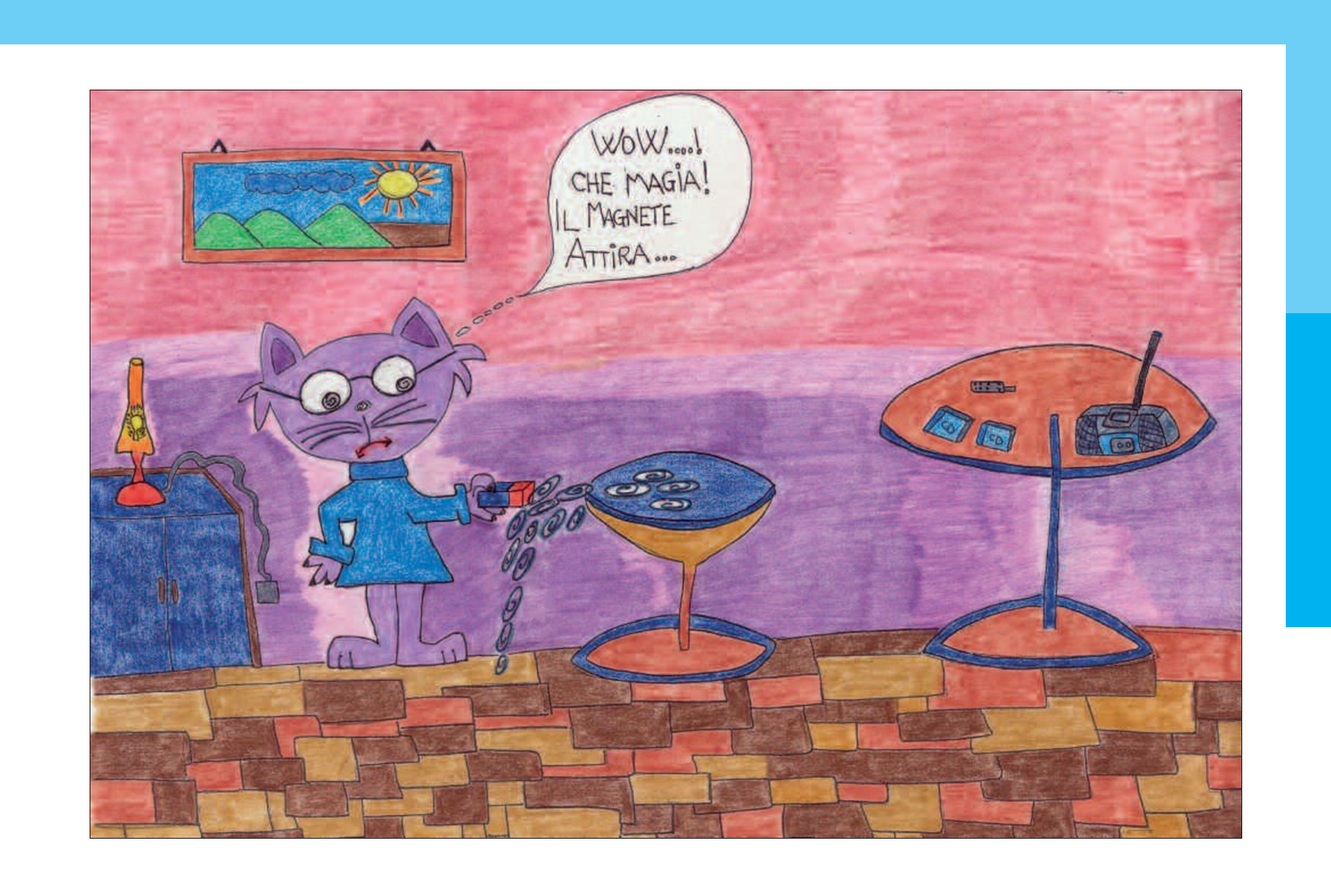 Obiettivo
Verificare l'esistenza di ferro in alcuni oggetti.

Materiale occorrente
Lattine vuote per alimenti o bevande, una calamita, un cordoncino, una sedia di legno, nastro  adesivo.

Descrizione dell'esperimento
Prendere una calamita, con l'aiuto di un cordoncino e del nastro adesivo fissarla all' estremità  di una sedia. Recuperare alcune lattine vuote di prodotti diversi e farle scorrere sotto di essa.  Scorrono tutte allo stesso modo?
Le lattine di alluminio che passano sotto la calamita non subiscono alcuna variazione nel  percorso e nella velocità, mentre quelle di acciaio rallentano la marcia.
L'acciaio è infatti un materiale magnetico, perché contiene ferro, perciò viene attirato dalla  calamita. Di conseguenza le lattine vengono frenate quasi fino a fermarsi.
I centri di smaltimento dei rifiuti utilizzano più o meno un sistema simile per smistare le  lattine che, poste su un nastro trasportatore, vengono fatte passare sotto dei magneti.
Mi sono ricordato di un simpatico esperimento che avevo visto  sui libri: una penna di plastica che, strofinata con un panno di  lana, attirava pezzetti di carta.
Che fosse magnetismo?

Impossibile, perché non c'erano oggetti di metallo!
Ho letto sui libri e ho scoperto che si tratta di elettricità.
Ma non è quella che scorre nei fili metallici, che mette in  funzione tutti gli apparecchi elettrici.
E’ un altro tipo di elettricità, l'elettricità chiamata statica.  Tutte le cose sono costituite da particelle (atomi) formate da  cariche positive e negative, lo strofinamento non ha fatto altro  che separare i due tipi di cariche. Il panno ha ceduto alla penna  le cariche negative, questa si è caricata negativamente e ha  potuto attrarre i pezzetti di carta.
Si è così formato un campo elettrico.
Adesso ho capito perché a volte, quando mi tolgo il maglione, i  miei peli sono elettrizzati e mi sento tutto spettinato.
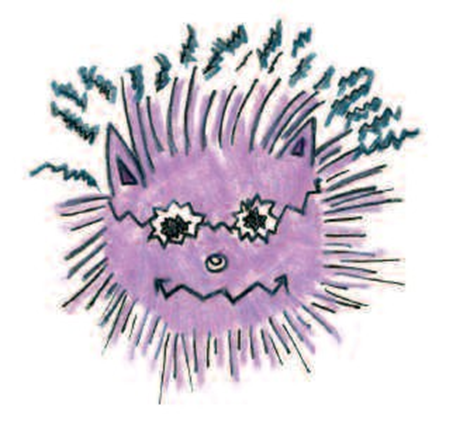 Un campo elettrico non si può né toccare né vedere, ma è sempre presente attorno ai fili e nei  dintorni di tutti gli apparecchi elettrici anche se spenti ma con la spina inserita.
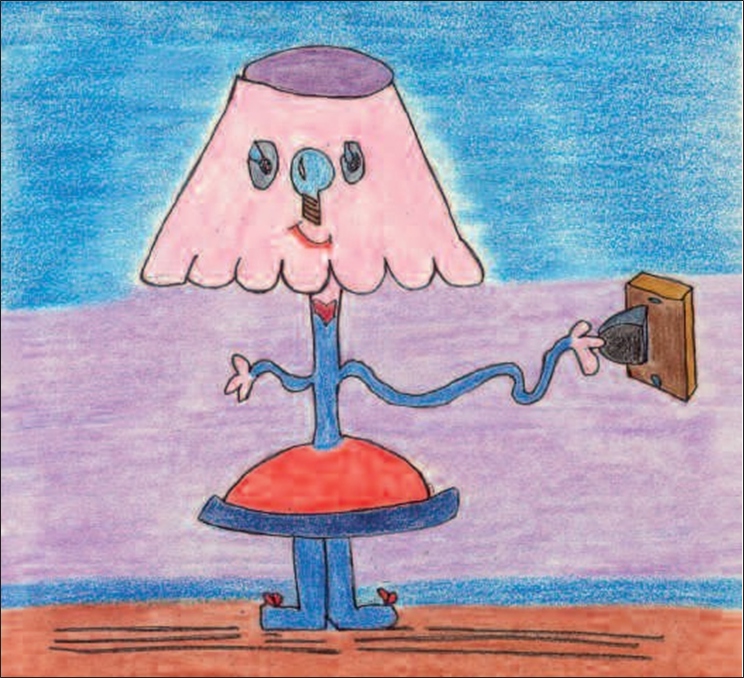 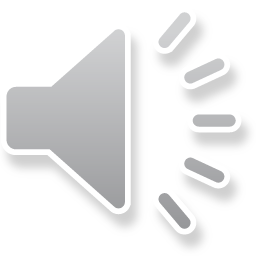 Il campo elettrico si indebolisce nell'attraversare i muri delle case, delle fabbriche, dei diversi edifici  e fitti filari di alberi.
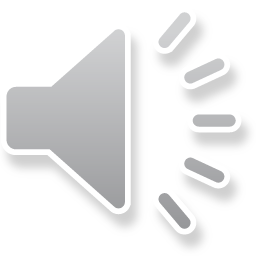 A - La spina della lampada è inserita, ma l'interruttore è spento: il campo elettrico è presente  intorno alla lampada fino alla presa di corrente.
Sempre leggendo sui libri ho appreso che intorno ai fili dove passa la corrente e attorno agli  elettrodotti si genera quindi sia un campo elettrico, che un campo magnetico.
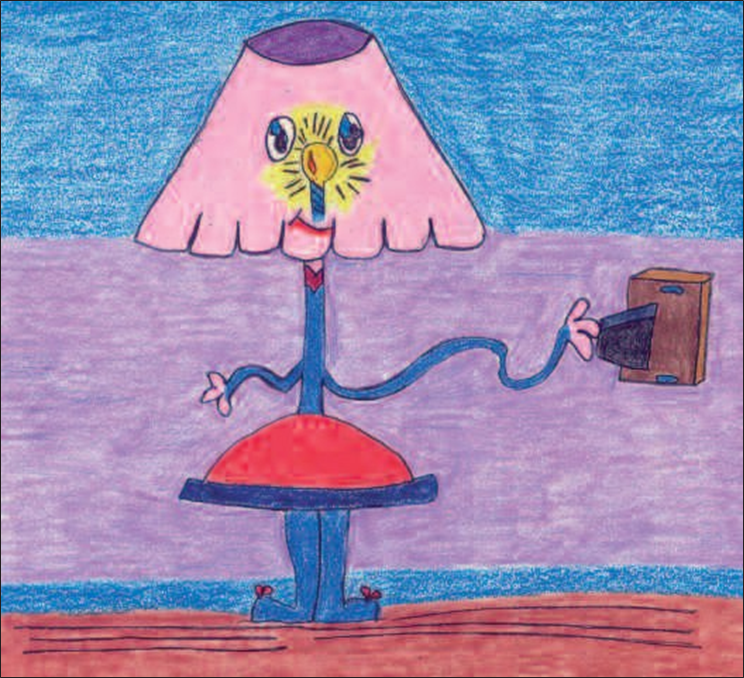 Ha origine così un CAMPO ELETTROMAGNETICO.
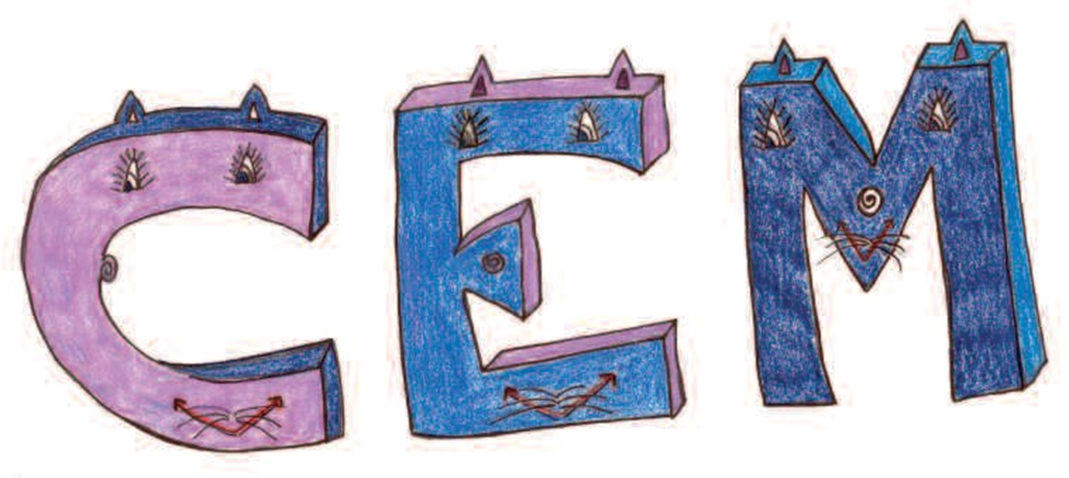 B -	L'interruttore della lampada è acceso: il passaggio di corrente necessaria all'accensione della  lampadina genera il campo magnetico.
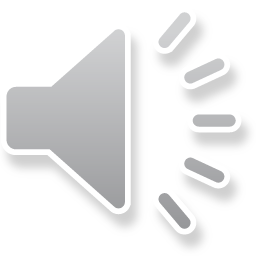 LE SORGENTI IN CASA
Gli elettrodomestici
Noi utilizziamo tutti i giorni apparecchi  elettrici: l’asciugacapelli, il televisore, la radio,  il forno  elettrico, il forno  microonde, il  telefonino, il computer. Quindi in quasi tutte  le abitazioni esistono elettrodomestici che  emettono campi elettromagnetici.
Tutti questi comfort possono però  aumentare il campo elettromagnetico nelle  nostre case.

Il campo elettromagnetico prodotto dagli  elettrodomestici varia a seconda della  potenza del loro motore, della richiesta di  energia e delle condizioni di funzionamento.
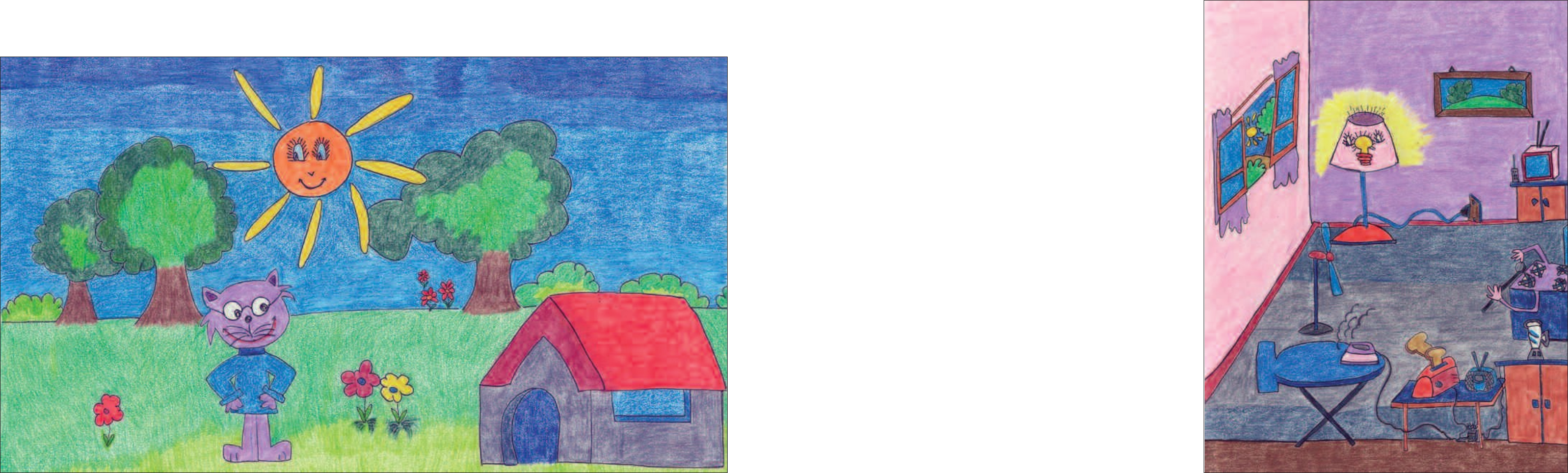 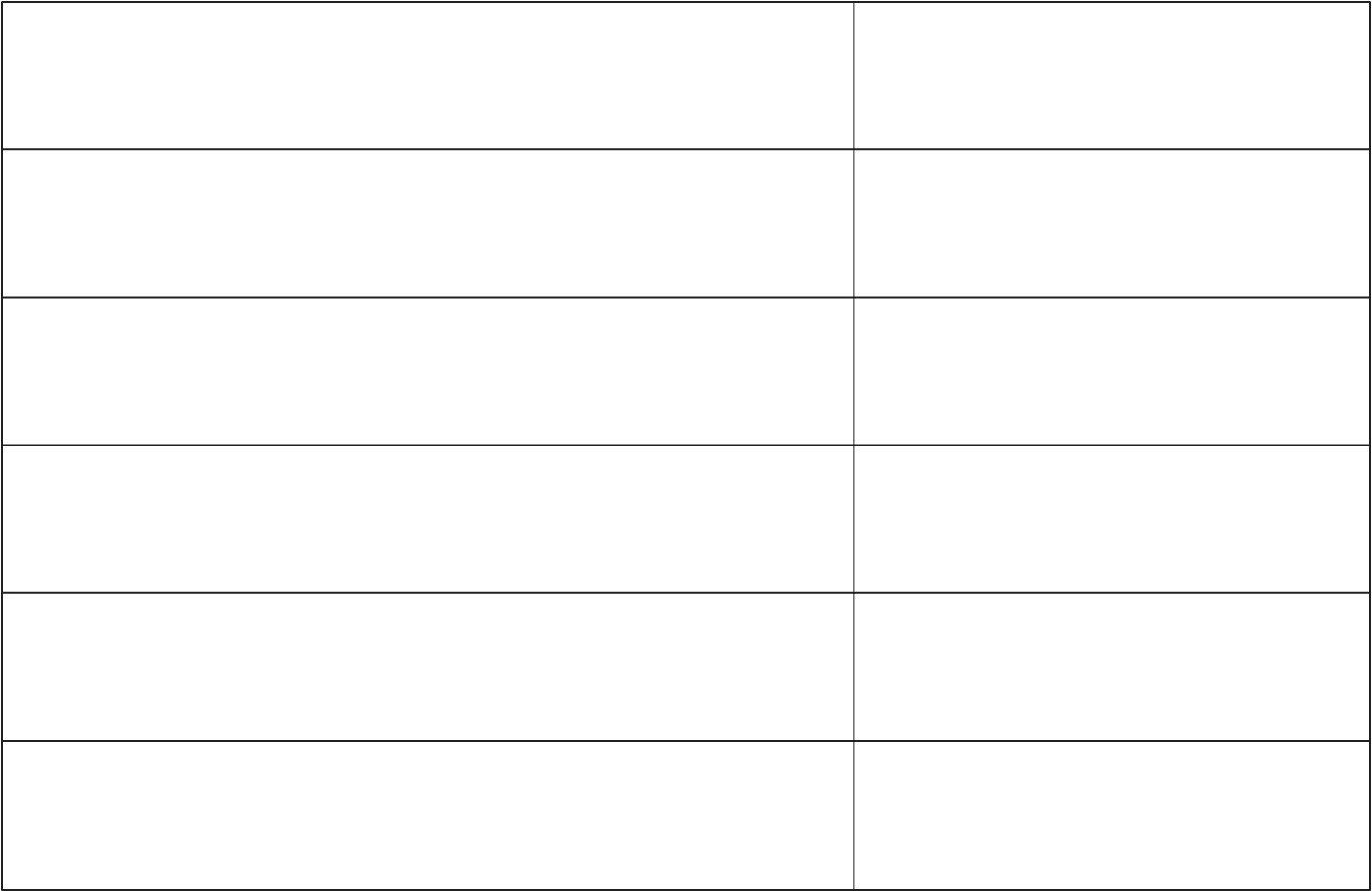 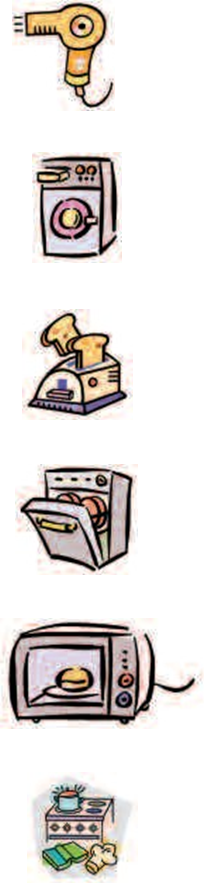 ASCIUGACAPELLI
LAVATRICE
TOSTAPANE
FORNO ELETTRICO
FORNO A MICROONDE
LAVASTOVIGLIE
Nell'ambiente domestico che dobbiamo fare ragazzi?  Io dico che:
E' importante NON tenere accesi in camera da letto o altri ambienti domestici troppi apparecchi elettrici: base per telefono, cellulare, radio, televisione. 
EVITARE L'USO prolungato di apparecchi elettrici (asciugacapelli, computer, radio, televisore..)  
IMPARARE ad usare le apparecchiature elettriche in generale alla massima distanza utile e  non lasciarle accese inutilmente (forno, tostapane, lavastoviglie, lavatrice, computer, televisore).
Non rimanere per troppo tempo davanti al televisore e mantenersi ad almeno 2 metri di  distanza dall'apparecchio.
Tenere il più possibile distante dal cuscino la radiosveglia o usarne una a pile.
Non lasciare acceso il cellulare durante le ore di riposo accanto a sé o sopra il proprio  comodino. 
Utilizzare l'asciugacapelli alla maggior distanza possibile, 20-30 cm dal capo.
Non sostare in cucina in prossimità del forno a microonde acceso.
Ci sono campi elettromagnetici derivati da attività e impianti che l’uomo, con il suo sviluppo  scientifico, ha introdotto nell’ambiente.
Vi spiegherò adesso quali sono le principali fonti che producono campi elettromagnetici. 

LE SORGENTI “FUORI CASA”
Ci	sono	alcuni	campi	elettromagnetici prodotti da	sorgenti fuori casa, per esempio gli  elettrodotti, i ripetitori radiotelevisivi e i radar.

Sai che cosa s'intende per elettrodotto?
Gli elettrodotti sono l'insieme delle linee elettriche, fili metallici e tralicci per  il trasporto  dell'energia elettrica dalle centrali di produzione alle case, scuole, industrie.
Essi costituiscono gli elementi fondamentali del sistema elettrico realizzato per il trasporto e la  distribuzione di energia.
Questi elettrodotti producono campi elettromagnetici che sono definiti a “bassa frequenza”.
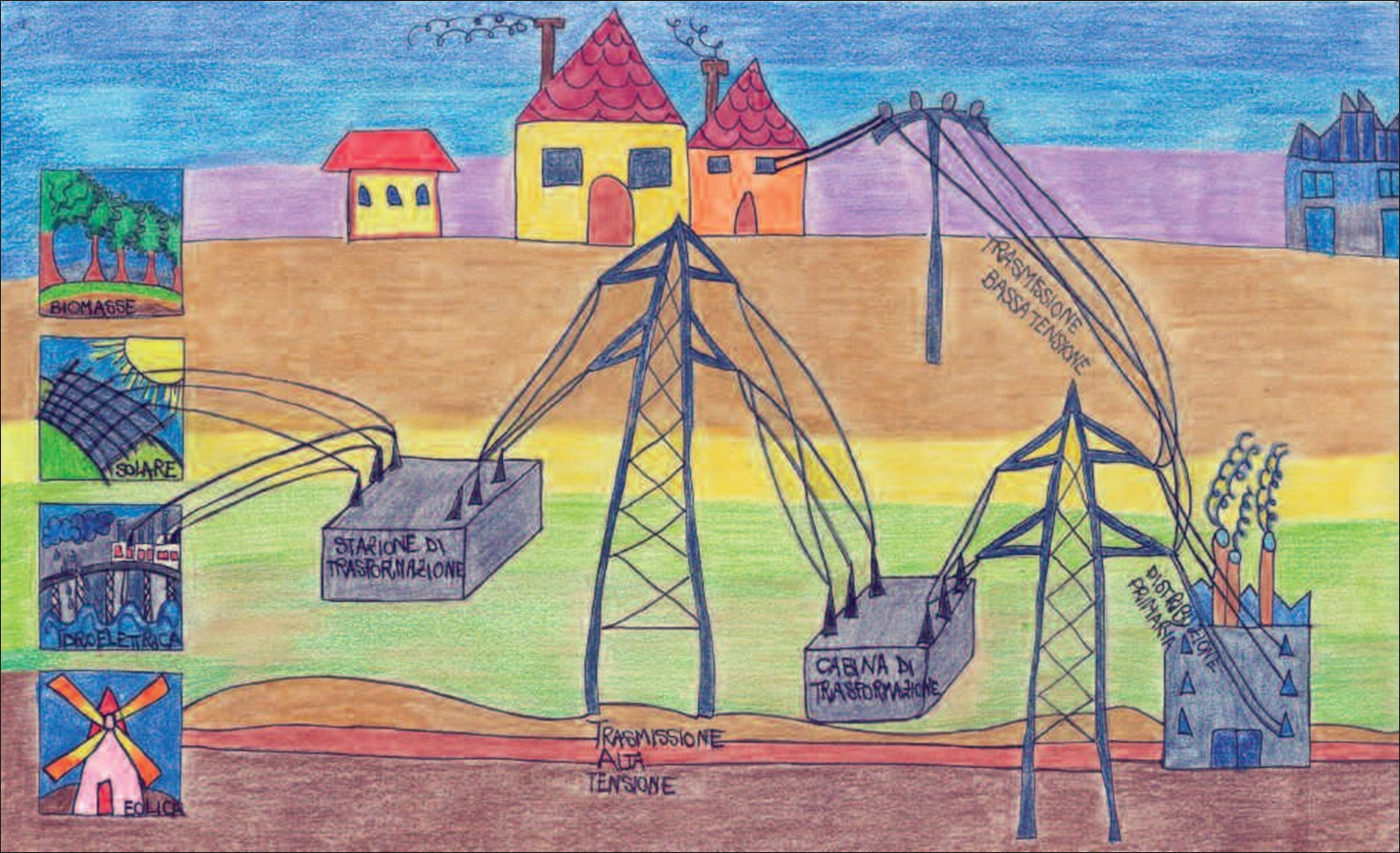 Altre sorgenti di campi elettromagnetici nell'ambiente esterno sono: ripetitori radio televisivi o  per i telefoni cellulari.
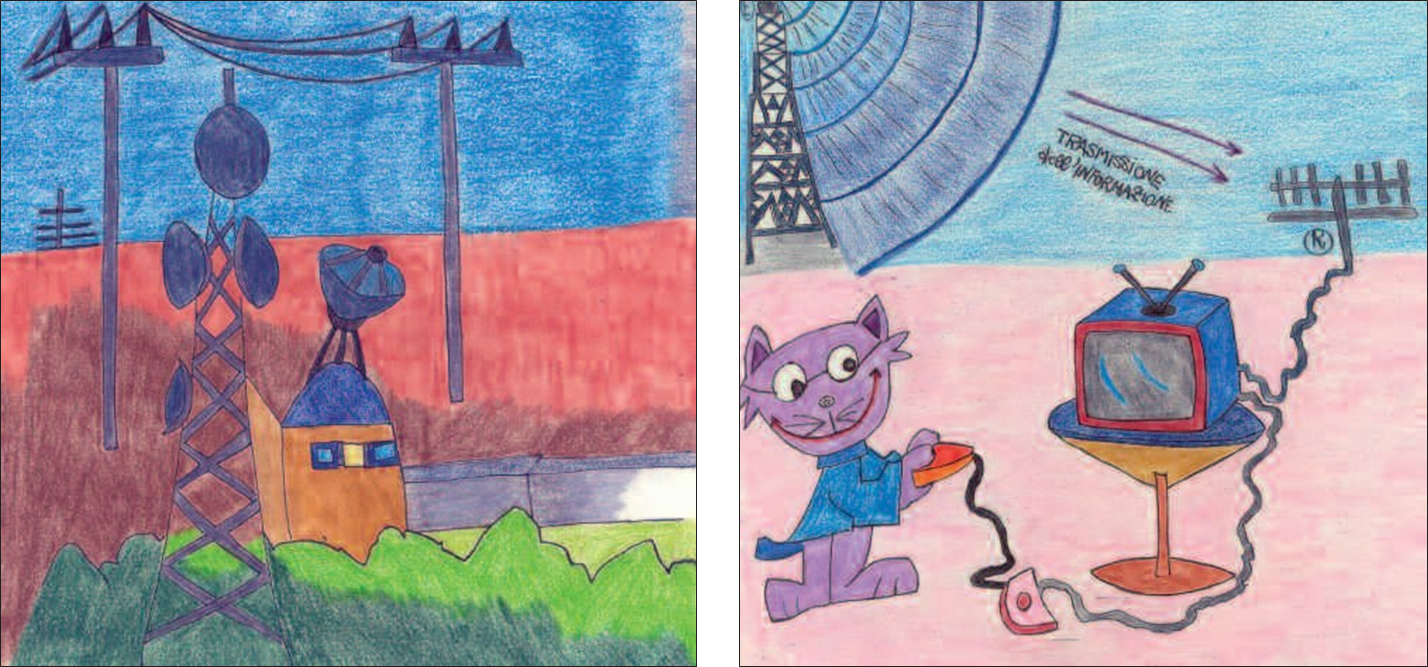 Sono costituiti da un sistema di antenne che trasportano i suoni, le voci, le immagini video,  permettendoci di sentire voci e quindi canzoni alla radio, o di sentire qualcuno che parla al  cellulare, o di vedere le immagini nel televisore o nel telefonino.
Questi campi elettromagnetici sono definiti ad “alta frequenza”.
SICUREZZA ALL'ARIA APERTA
Elettrodotti, ripetitori radiotelevisivi o per telefoni cellulari aumentano il campo elettromagnetico  già presente. Si è dato addirittura un nome a questo fenomeno: si parla di elettrosmog o  inquinamento elettromagnetico.
I telefoni cellulari
I cellulari sono molto utilizzati anche da voi bambini e il telefono cellulare, funzionando come una  piccola ricetrasmittente, riceve e trasmette radiazione elettromagnetica tramite l'antenna.
Anche se i telefoni cellulari trasmettono molta meno potenza rispetto alle stazioni radio, bisogna  prestare attenzione all'utilizzo. Il cellulare potrebbe scaldare la parte del corpo con la quale viene  in contatto, causando un aumento della temperatura. Questo provoca effetti termici che  potrebbero rivelarsi nocivi.
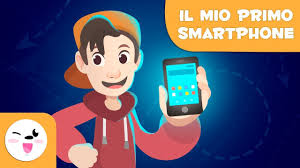 NON DIMENTICARE MAI CHE è DAVVERO IMPORTANTE…

Fare colloqui brevi al cellulare.
Utilizzare l'auricolare il più possibile. 
Alternare l'orecchio durante la conversazione per evitare un suo riscaldamento.
Utilizzare il telefonino in luoghi aperti.
Non tenere il cellulare vicino a sé  acceso durante le ore di riposo.
Rispettare il divieto di utilizzo in  certi ambienti.
Non tenere acceso il cellulare negli  ospedali e sugli aerei perché le onde interferiscono con il funzionamento  delle apparecchiature.
È buona norma inoltre tenere bassa  la suoneria e parlare a bassa voce  quando siamo in presenza di altre  persone per non disturbare.
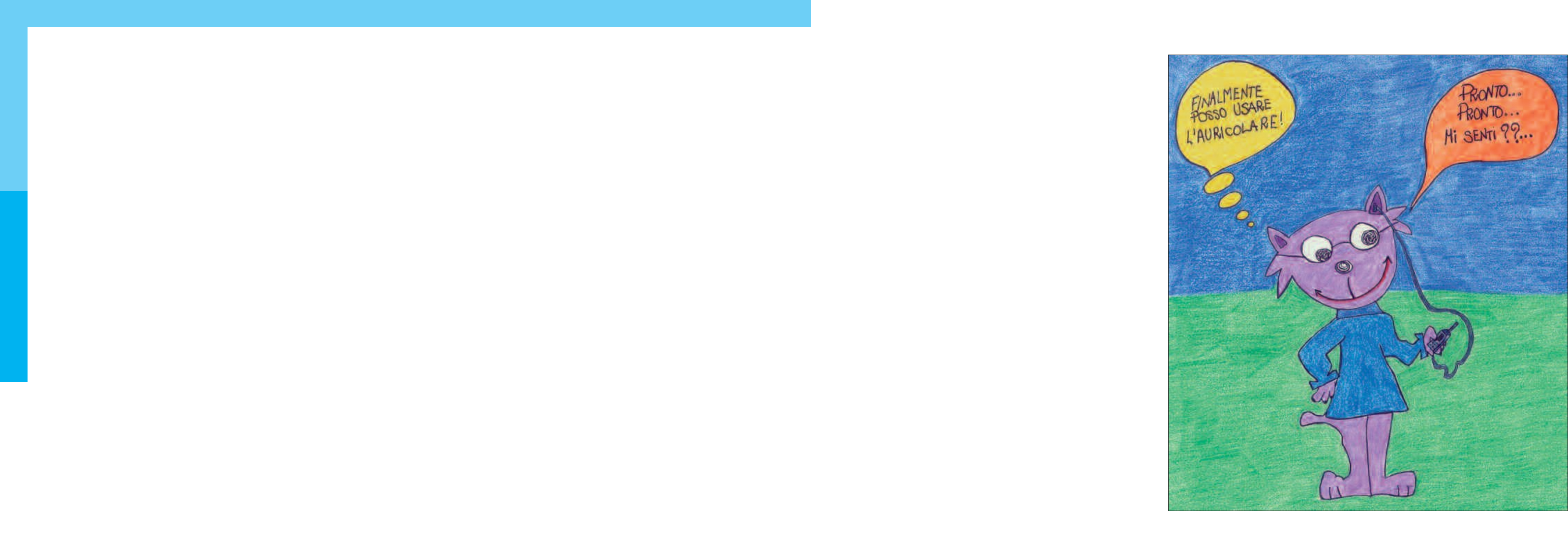 RICORDA CHE:
Esiste un fondo naturale di elettromagnetismo dovuto al Sole, alle stelle, ai temporali.

Il campo elettrico è prodotto dalle cariche elettriche nella linea elettrica anche con  l’apparecchio spento.

Il campo magnetico è prodotto dalla presenza di  cariche elettriche in movimento  (correnti) o di magneti.

Il campo elettrico è facilmente schermabile da alberi, case e altri edifici in muratura, da  oggetti quali il legno e il metallo.

Il campo magnetico non è facilmente schermabile e risulta invariabile fuori o dentro gli  edifici o fuori o dentro l'acqua.
L'umanità è immersa in un fondo elettromagnetico naturale prodotto dal Sole, dalle stelle, dai  temporali.
A questo si aggiungono le onde elettromagnetiche emanate da:

sorgenti fuori casa come gli elettrodotti, le antenne radiotelevisive e le  antenne per la telefonia o gli apparati per uso industriale e degli ospedali;
sorgenti in casa come gli elettrodomestici, i computer e gli utensili da lavoro elettrici.
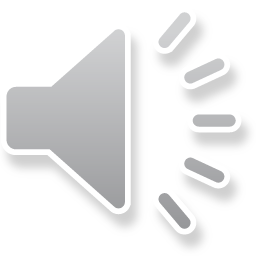 TEST FINALE
E’ bene spegnere sempre gli elettrodomestici che non usi. V         F
E’ bene tenere lontani la radiosveglia, la radio o il telefono cellulare dal proprio  comodino quando si dorme.           V           F
E’ bene sostare vicino al forno microonde in funzione e osservarlo.  V	F
Il cellulare va usato in caso di necessità: con gli amici, è meglio giocare all’aria aperta,  parlarsi e vedersi direttamente.
V	F
E' buona norma guardare la televisione ad almeno 2 m di distanza.  V	F
Quando si parla con il cellulare è buona norma spostare il telefono da un orecchio  all'altro durante la conversazione.
V	F
E’ bene tenere acceso il telefono cellulare in ospedale e sugli aerei.  V	                    F
E’ bene passare molte ore davanti al computer.       V	F
Bisogna parlare ad alta voce al cellulare.    V	F
Bisogna tenere la suoneria molto alta in luoghi pubblici.  V	F
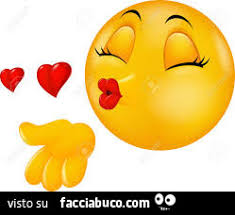